Grille Primo Evaluation DAC 91 NORD - NOA
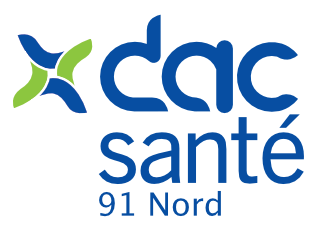 Appel reçu par : 				Complexité : A – B – C -
Date de l’appel : 	                          		Heure de l’appel : 
Demande d’appui créée sur Terr Esanté : 	OUI		NON 
APPELANT :
Mode : Tel  				Email				Courrier
Appel de : 
Fonction : 
Lien : 
Adresse : 

Téléphone :
PERSONNE CONCERNEE PAR LA DEMANDE :
M.  	Mme  	
Nom de naissance : 						Nom d’usage : 
Prénom : 
Date de naissance : 					Lieu de naissance : 
Adresse :

Téléphone : 
Situation familiale : 	Marié 		Célibataire  			Séparé
			Veuf 			Divorcé			Pacsé 
			Propriétaire 		Locataire 			Hébergé 
Protection juridique : 		OUI 				NON  		En cours 
FAMILLE / ENTOURAGE :
CERCLE DE SOINS:
Médecin traitant :
Autres (Sanitaire) :
Personne informée du contact DAC : 
				OUI 		 NON

Personne consentante à l’intervention d’une structure de coordination : 		
				OUI  		 NON

Personne en capacité de consentir à cette intervention : 
				OUI  		 NON
MOTIF DE LA DEMANDE :
Santé : 




Autonomie : 





Environnement Matériel: 





Environnement humain : 






Situation économique et administrative




Quelles sont vos attentes vis-à vis du DAC ? :

En quoi cela vous parait il complexe ? :
RESSOURCES ET AIDES EN PLACE ( Médico social / Social) :
Actions identifiés à mener :